Auschwitz
una storia di vento
Teatro Herberia, Rubiera
Nell’Europa occupata dai Nazisti, due fratelli, Jou Jou e Didier, bambini ebrei francesi, vengono deportati ad Auschwitz insieme al loro papà.
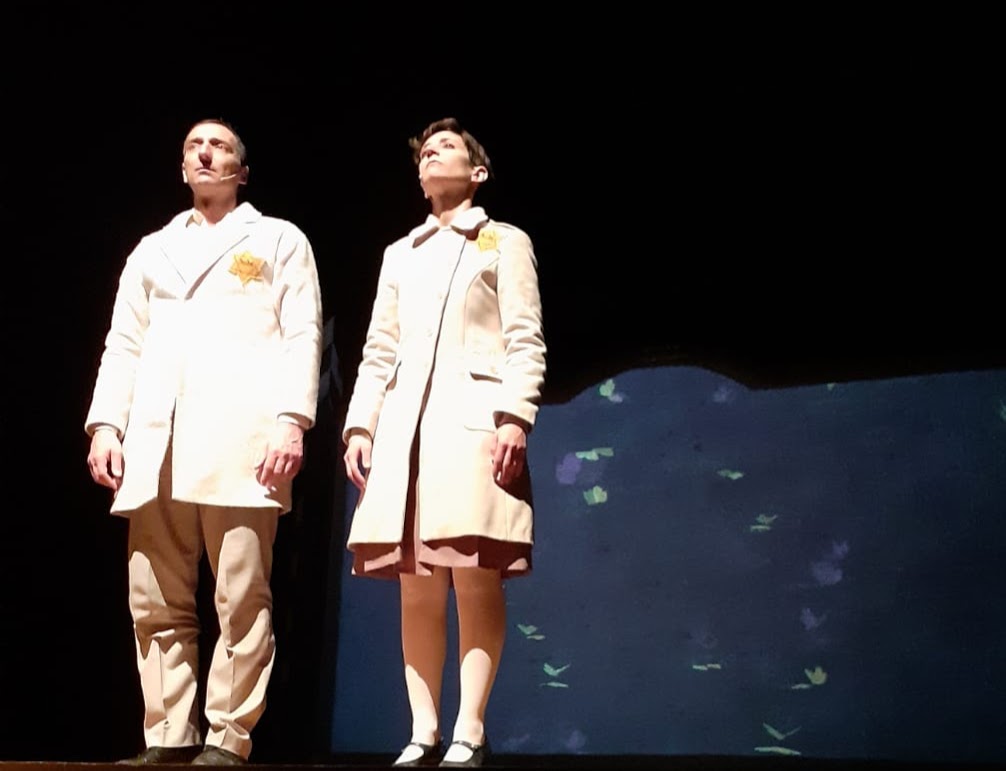 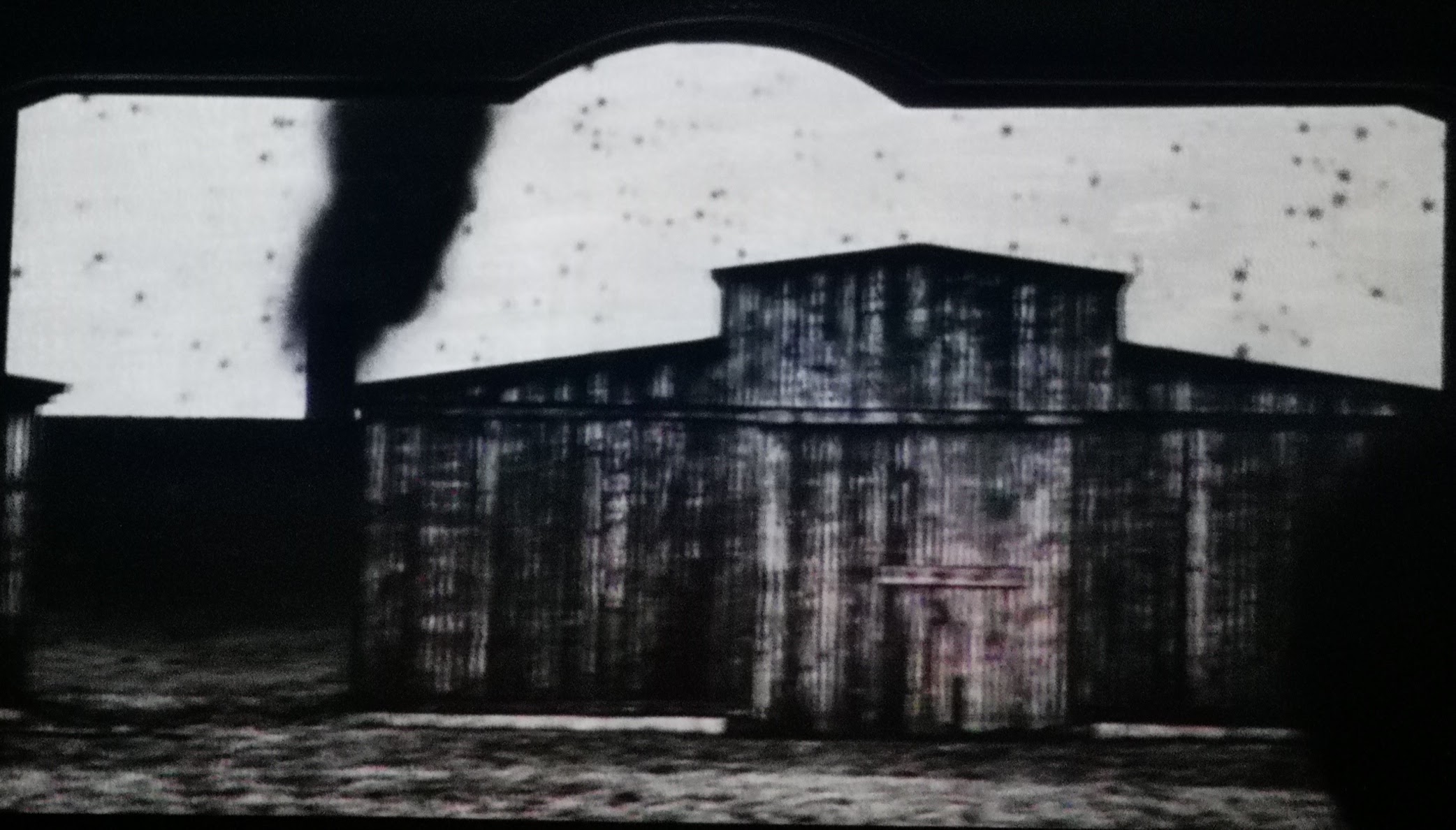 Il treno carico di prigionieri, l'arrivo al campo, la selezione, le baracche sono le tappe di un destino inevitabile.
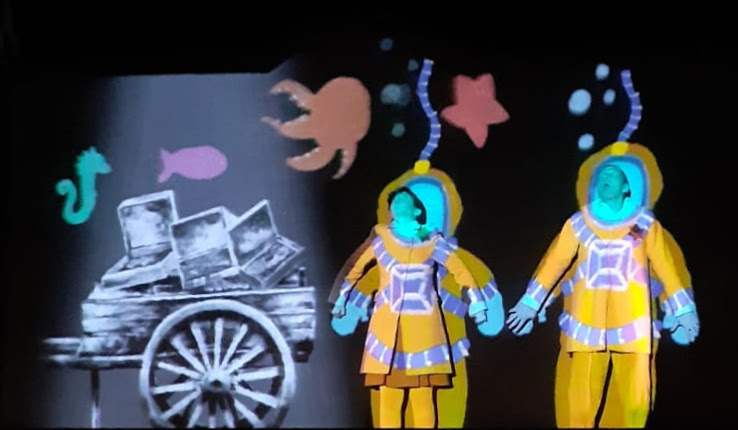 Ma la realtà del lager osservata attraverso lo sguardo giocoso di Jou Jou e Didier assume un contorno magico e fiabesco: il deposito dei beni sottratti agli ebrei diventa un luogo di scoperta.
I ricordi della vita felice passata, rendono meno duro il momento presente.
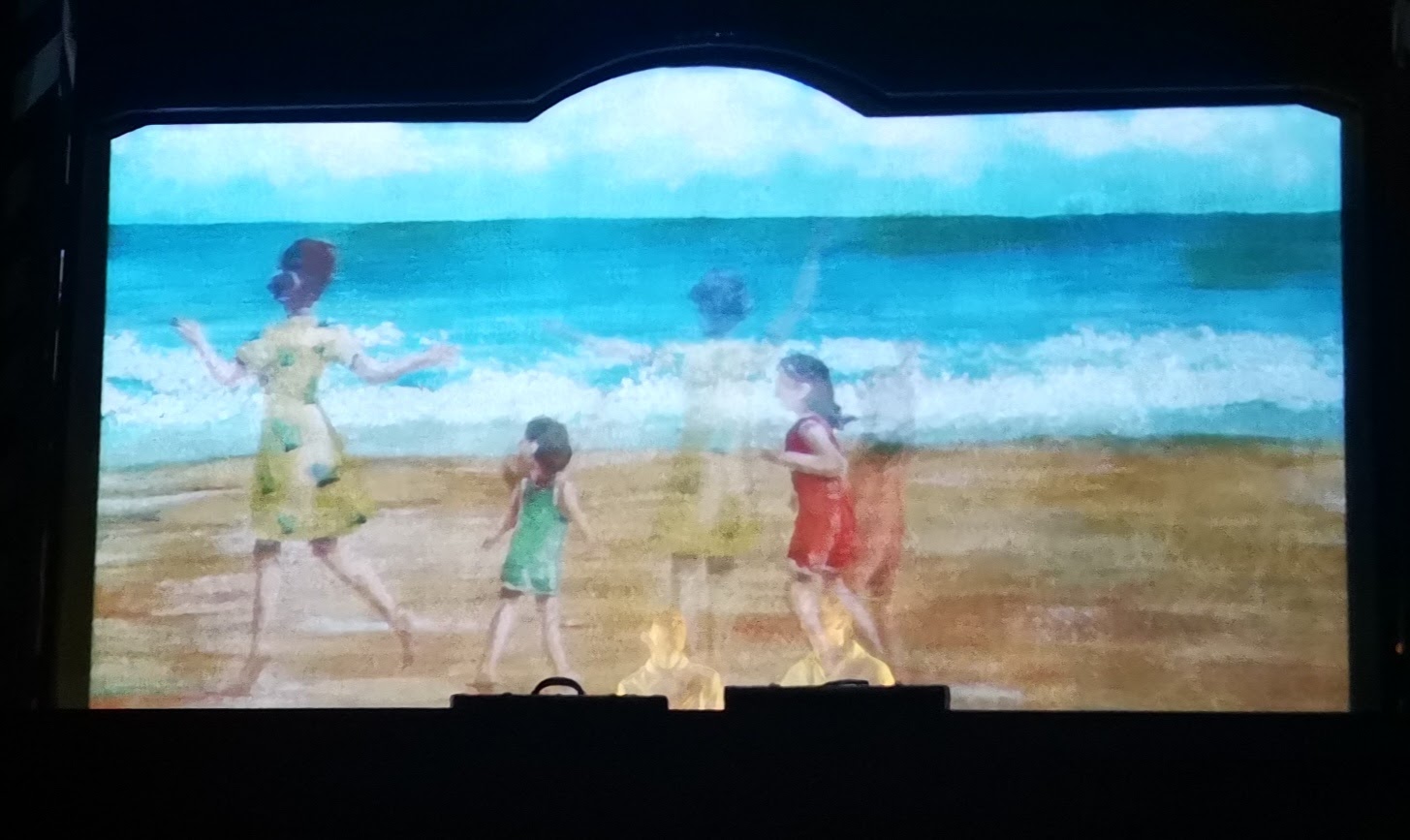 Auschwitz, una storia di vento è un racconto in prima persona che avvicina i ragazzi al tema dell'Olocausto con tono lieve e poetico, seminando indizi sullo sfondo di una realtà tragica.
JouJou: Se mio padre e mia madre fossero stati cristiani, io sarei nata cristiana.
Didier: Se mia madre e mio padre fossero stati musulmani, io sarei nato musulmano.
JouJou: Se i miei genitori fossero stati induisti, io sarei stata indù.
Didier: Se i miei fossero stati protestanti... JouJou: Testimoni di Geova...
Didier: Zingari...
JouJou: Bianchi...
Didier: Neri...
JouJou: Beh noi saremmo stati esattamente come loro. Didier: Eravamo nati ebrei.
JouJou: Eravamo così, ebrei.
Didier: Eravamo noi.
JouJou: Eravamo bambini e questa è la nostra storia.
Le  quinte di Baiso e Muraglione